名古屋大学　大学院 創薬科学研究科   主催
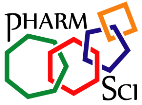 第41回 創薬キャリアパスセミナー
日時： 2019年12月23日（月曜日） 17:00～18:30　
場所：創薬科学研究館2階講義室
対象：大学院博士・修士学生・学部生（参加費無料・学部不問）
企業での研究・企業での働き方について
17:00-18:30　
　　　株式会社 ダイセキ環境ソリューション
　　 企画管理本部 人事総務部 人事総務課
  　 森下 純也　様
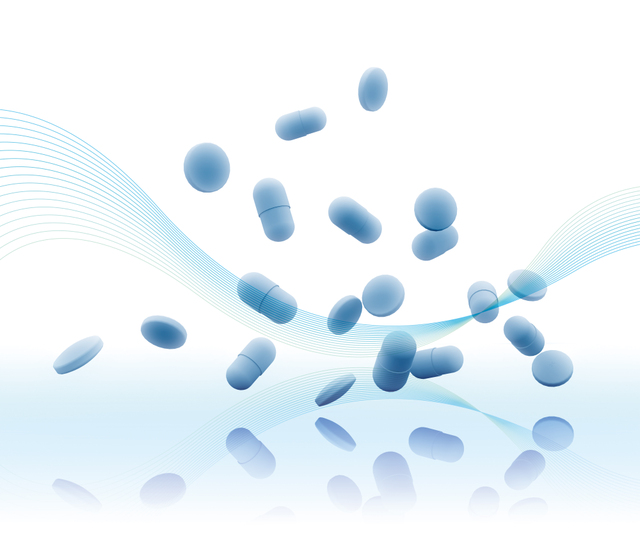 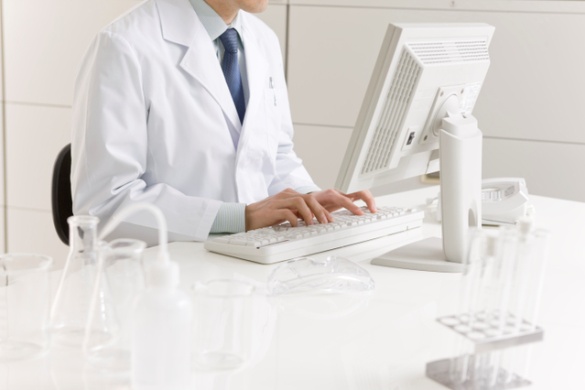 企業での研究・仕事とはどんなものなのか？
どんな楽しさがあるのか？

様々なジャンルの企業の方々をお招きして
企業研究についての経験について
近い距離でお話をお聞きしながら
キャリアパスについて考えることができる
貴重なチャンスです。
みなさん奮ってご参加ください
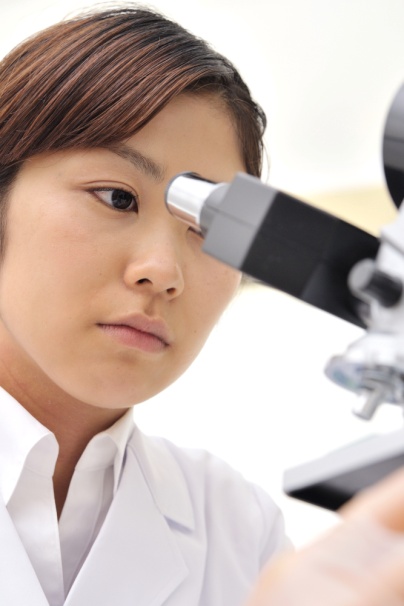 担当： 創薬科学研究科 加藤竜司 （kato-r@ps.nagoya-u.ac.jp)
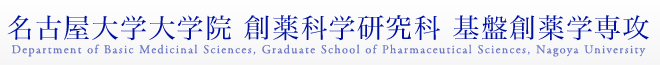